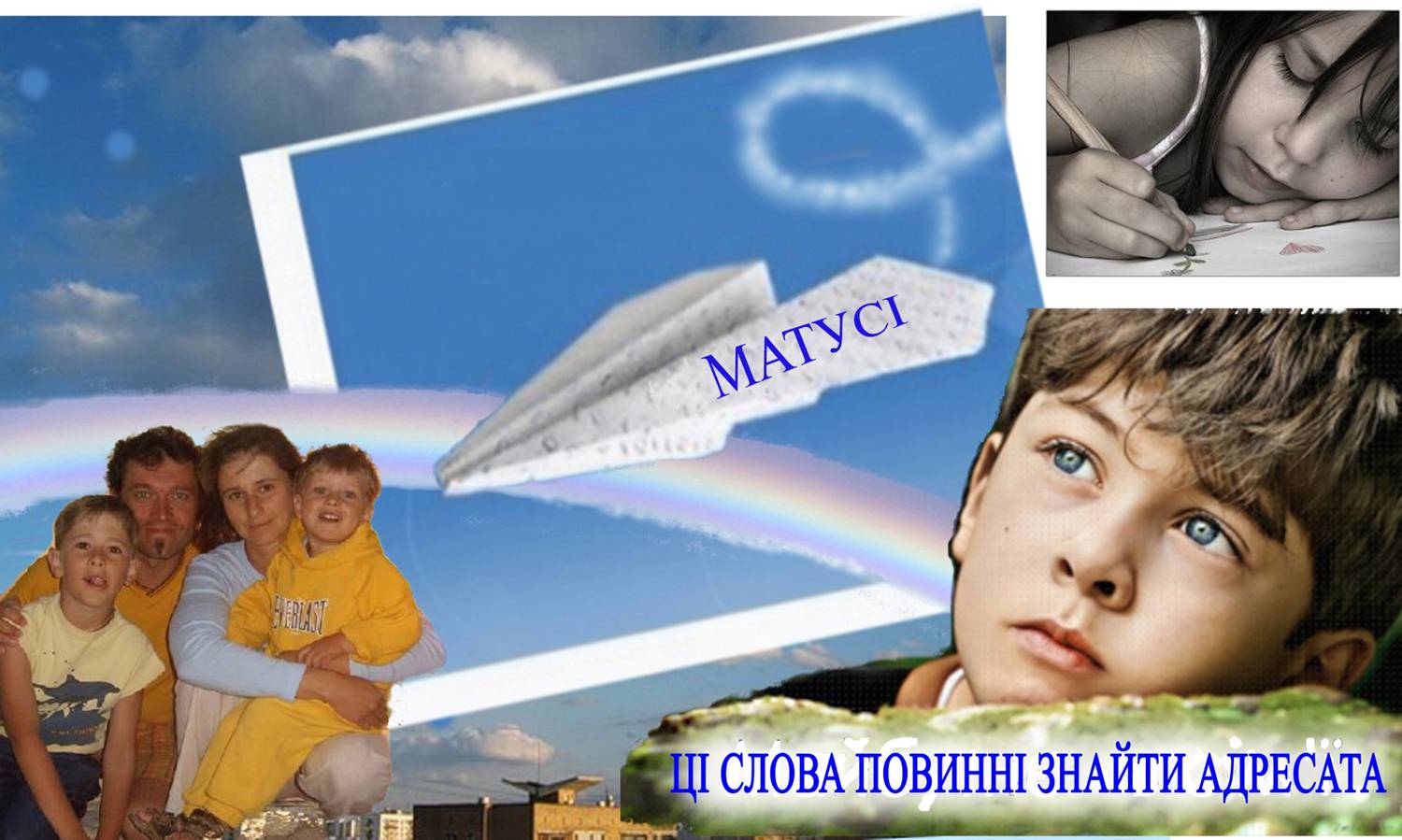 [Speaker Notes: Звертаємося до суспільства, до людей, яким не байдужа чужа доля, життя маленької дитини. Подивіться. Замисліться. Зрозумійте і виріште для себе.]